Practice assessment
Y7 Spanish
Term 2 assessments
Date updated: 22/07/20
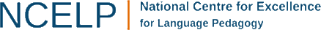 [Speaker Notes: Notes:
These practice assessment questions mirror the format of the various sections in the Term 2 Assessments. However, there are only two items per section in this practice sequence.
The rubrics are almost exactly as they would appear in the real test, with the exception of references to a precise number of items, which have been amended to ‘a few’, etc., to avoid any confusion owing to the fact that there are just two here.
The timings for each section have been left as for the real thing, however, in order for students to gain an appreciation of how long they would be working on each type of question. Please point out to them that working through the two example questions here may not take as long (though with any explanation and discussion as may be useful with the class factored in, it may be that longer is actually spent on each section than would be the case for the real test).
For the listening section, the audio for each item is accessible via the ‘player’ button adjacent to the question. Each item is recorded only once; where it is specified that students will hear an item twice, please click the play button again when ready.
All of the vocabulary, with the exception of the unknown words in the phonics section, are taken from the NCELP scheme of work leading up to the assessment week; these are not therefore frequency-referenced here. The unknown words in the phonics section are frequency-referenced in the slide notes.]
Phonics: Listening & Writing
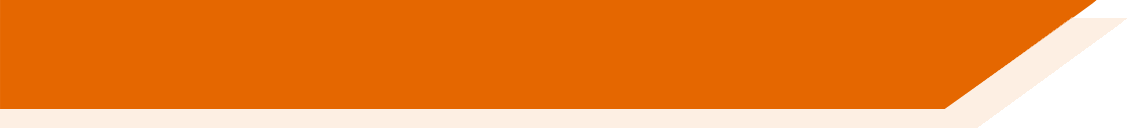 Phonics: Listening & Writing
You will hear the Spanish words listed below. You will hear each word twice.  
 
Complete the spelling of each word by filling in the missing letters. Each dash (_) represents one missing letter. 
 
For some of the words you hear, there may be more than one way of spelling them.  
Just type in any one possible spelling for each word. 
 
You won’t know these words. Don’t worry – just do your best!
 
This part of the test will take 3 minutes to complete.
   
_ _amar
ba _ ar
There is one mark for each item.
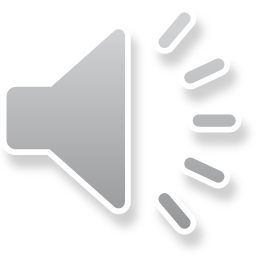 Answer: llamar
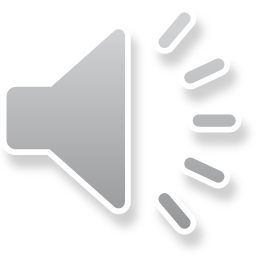 Answer: bajar
[Speaker Notes: Transcript
1. llamar
2. bajar

llamar [122] bajar [484]]
There is one mark for each item
Vocabulary: Listening
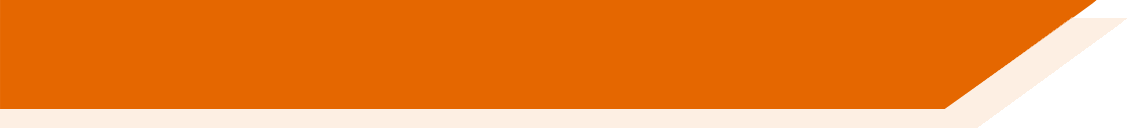 Vocabulary: Listening
PART A  You will hear some words. Put a tick under the picture or English word that best matches what you hear. You will hear each word twice. This part of the test will take 
1 minute and 50 seconds to complete.
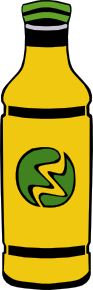 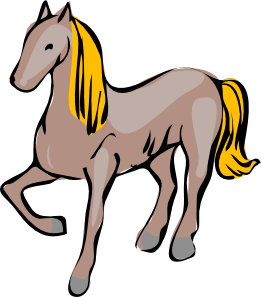 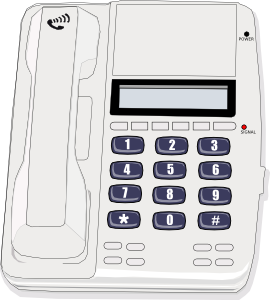 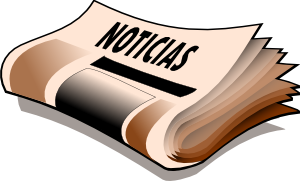 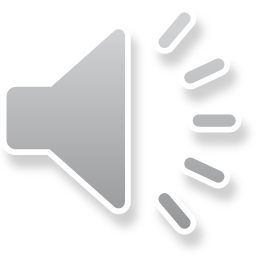 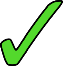 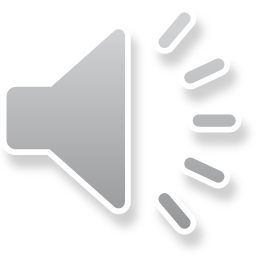 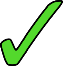 [Speaker Notes: Transcript
1. el caballo
2. caminar]
There is one mark for each item
Vocabulary: Listening
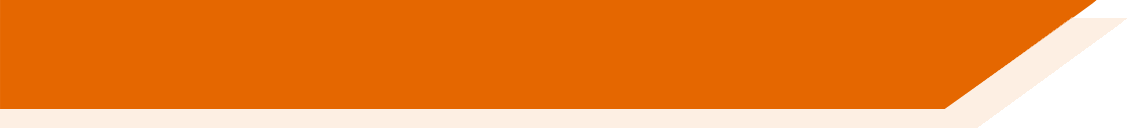 Vocabulary: Listening
PART B   You will hear some words. Put a tick under the type of word you hear.  
You will hear each word twice. This part of the test will take 2 minutes to complete.
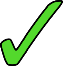 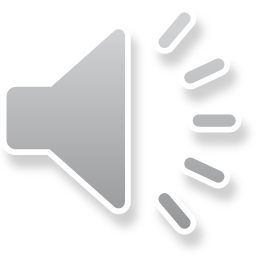 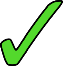 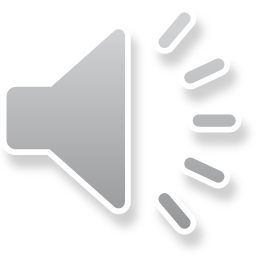 [Speaker Notes: Transcript
1. la camisa
2. la casa]
Grammar: Listening
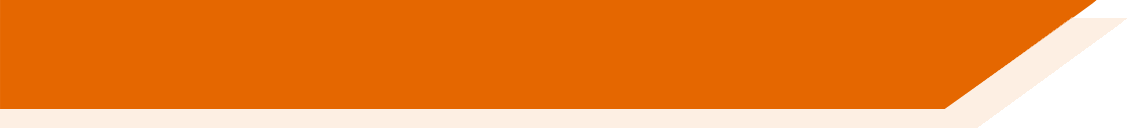 Grammar: Listening
There is one mark for each item
PART A 
 
You will hear some sentences. You will hear each sentence twice. 
 
Decide who the verb is referring to. 
 
Circle your answer.
 
 
	1	I			you			he/she
		
2	I			you			he/she
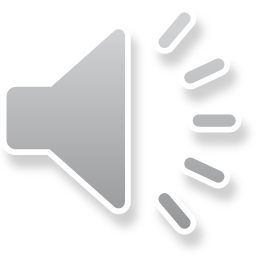 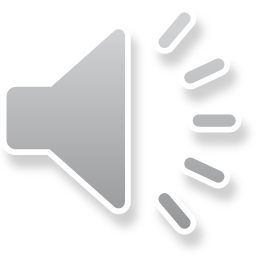 [Speaker Notes: Transcript:
[each sentence plays for the first time, 1s pause, plays for the second time]
1. Tienes una bicicleta.		
2. Llega temprano.]
Vocabulary: Reading & Writing
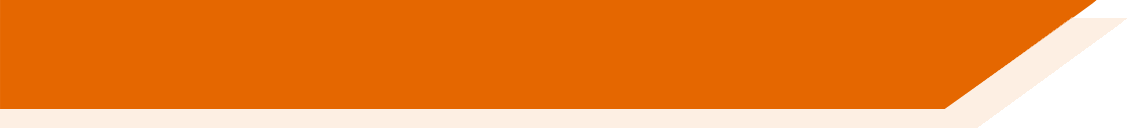 Vocabulary: Reading & Writing
There is one mark for each item (English spelling is not marked)
PART A
 
Translate the underlined Spanish words to complete the English sentence.
 
This part of the test will take 1 ½ minutes to complete.
 
 
 
1) Compro un libro.		I buy a   _____________.		 (write one word)
 
2) Es muy pequeño.		He is very ____________. 		(write one word)
book
small
There is one mark for 
each item. 

0.5 marks awarded for a correct noun with a missing or incorrect article.

1 mark awarded for an otherwise correctly-spelled word with a missing or incorrect type of accent.
Vocabulary: Reading & Writing
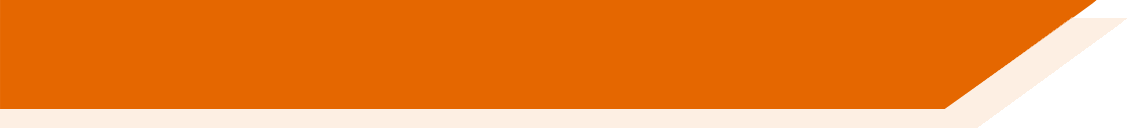 Vocabulary: Reading & Writing
PART B
Translate the underlined English words to complete the Spanish sentence.
This part of the test will take 2 ½ minutes to complete.
1) The museum has a window.	El museo tiene _____ ________________. (write two words)

2) I need to study Spanish.		Necesito __________ español.		  (write one word)
una        ventana
estudiar
There are two marks per question
Vocabulary: Reading & Writing
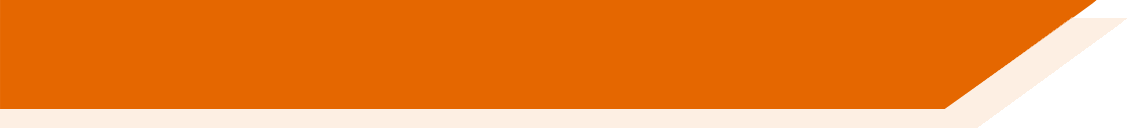 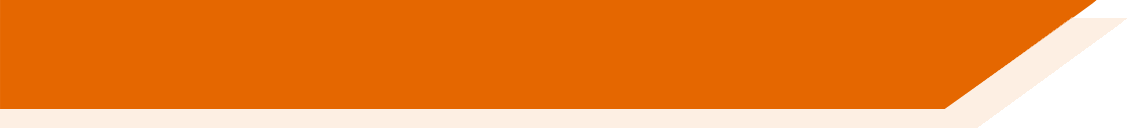 Vocabulary: Reading & Writing
Vocabulary: Reading & Writing
PART C  Circle two different words that can fill the gap to make sensible Spanish sentences. This part of the test will take 2 minutes to complete.
Vocabulary: Reading & Writing
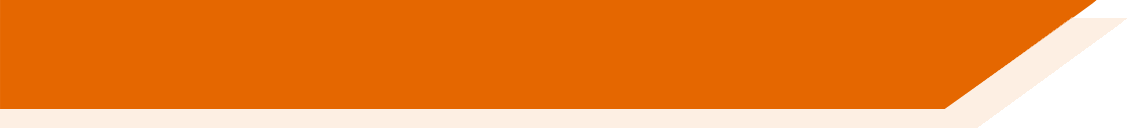 Vocabulary: Reading & Writing
PART D Translate the English words in brackets to complete the Spanish sentence.
This part of the test will take 2 ½ minutes to complete.
There is one mark for each item. 
0.5 marks awarded for a correct noun with a missing or incorrect article.

1 mark awarded for an otherwise correctly-spelled word with a missing or incorrect type of accent.
1) _____ ___________ es de España. (the family)				(write two words)

2) La ciudad está ____________. (far)						(write one word)
La       familia
lejos
Grammar: Reading & Writing
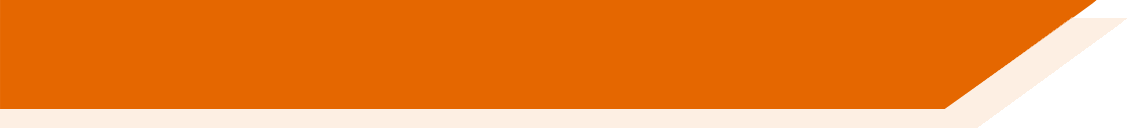 Grammar: Reading & Writing
This part of the test will take 12 minutes to complete.
 
PART A
Read the sentences. 
Choose who the verb is referring to. Circle your answer.
 
1. Necesitas dinero.			I		you		he/she

2. Hago los deberes.			I		you		he/she
There is one mark for each item
Grammar: Reading & Writing
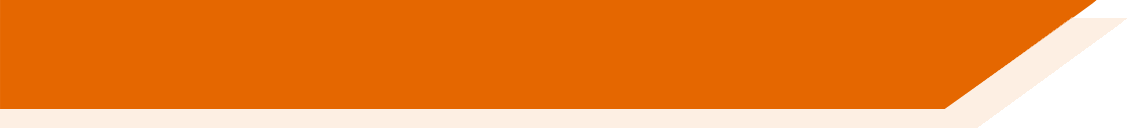 Grammar: Reading & Writing
There is one mark for each item
PART B
In the next few sentences, one word is underlined. 
Choose which word could replace the underlined word. Circle your answer.
 
1. Compro un barco.			el		la 		los		las

2. Miro la película.			un		una		unos		unas
There is one mark for each item
Grammar: Reading & Writing
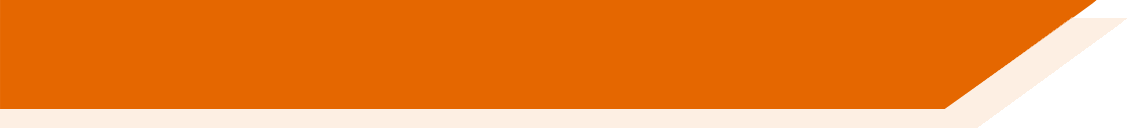 Grammar: Reading & Writing
PART C
Write the words in each box in the correct order.
una botella rara
un producto caro
Grammar: Reading & Writing
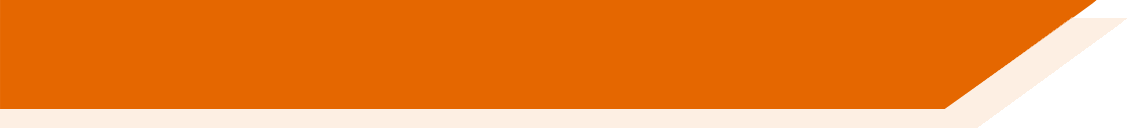 Grammar: Reading & Writing
There is one mark for each item
PART D
There is a gap in these sentences. Choose either hay or tiene to complete the sentence. 
Circle your answer.
 
1. La escuela _________ muchas chicas.		hay		tiene

2. En la ciudad _________ un teatro.			 hay		tiene
Grammar: Reading & Writing
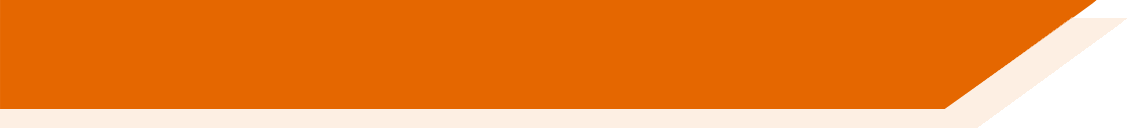 Grammar: Reading & Writing
There is one mark for each item
PART E
Decide what these sentences mean in English. Circle your answer.
		1. No camino mucho.		I walk a lot.			I do not walk a lot.

2. Hace mucho trabajo.	S/he does a lot of work.	 S/he doesn’t do a lot of work.
Grammar: Reading & Writing
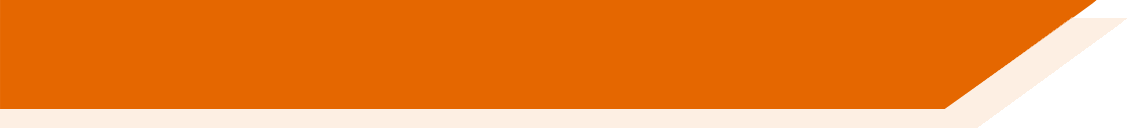 Grammar: Reading & Writing
There is one mark for each item
Writing section
 
PART A 
Complete the Spanish sentences using the correct form of the word in brackets. 

 
1. __________  un regalo.  	(you give)				dar = to give
	
2. ¿ _________ la repuesta? 	(do you want)				querer = to know
Das
Quieres
Grammar: Reading & Writing
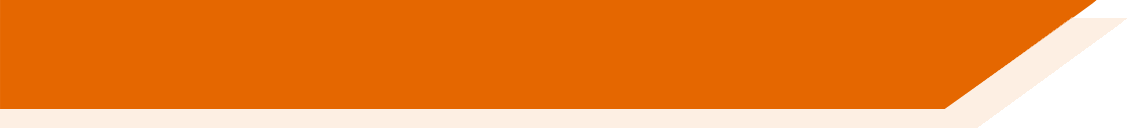 Grammar: Reading & Writing
There is one mark for each item
PART B
Complete these sentences with the Spanish word for the word in brackets.
 
1. __________ una bicicleta.  (I want)	

2. __________ una cámara.  (you have)
Quiero
Tienes
Grammar: Reading & Writing
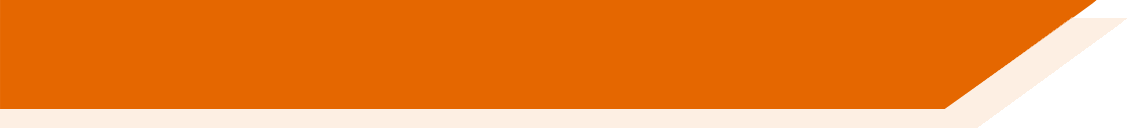 Grammar: Reading & Writing
There is one mark for each item.
Q1: 0.5 mark for correct gender but incorrect use of definite / indefinite article.
Q2: 0 marks for masculine singular form
PART C
Complete these sentences with the Spanish word for the word in brackets.
 
1. Necesitas __________ silla (f.).  (a)

2. Tenemos equipos (m.) __________.  (expensive)			caro = expensive
una
caros
Phonics: Speaking
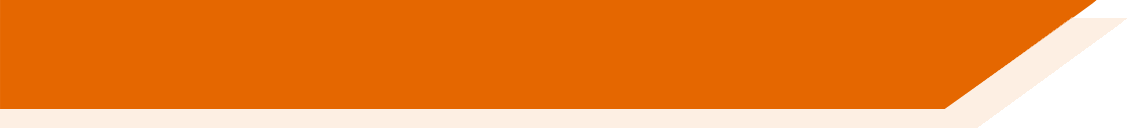 Phonics: Speaking
Read the following list of Spanish words aloud. 

You won't know these words. Just say them as you think they should sound in Spanish. 

You will get marks for pronouncing the bold, underlined parts of each word.
 
If you’re not sure, don’t worry – just have a go and do your best. 

This part of the test will take 2 minutes to complete.
  
 
1. que

2. señalar
0 marks: Incorrect pronunciation based on English SSC.
1 mark: Correct knowledge of target SSC, but pronunciation with an English accent.
1 mark: Correct pronunciation of target SSC
[Speaker Notes: que [3] señalar [479]]
0 errors = 1 mark
1 or 2 errors = 0.5 marks
3 or more errors = 0 marks
Errors are defined as: 
no gender or wrong gender
one incorrect or omitted SSC
one omitted or unnecessary stress
Vocabulary: Speaking
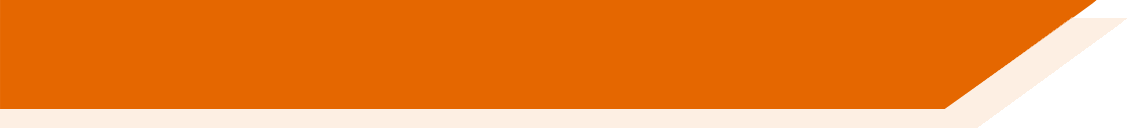 Vocabulary: Speaking
Say the Spanish for the words below. 

Remember to say the word for the if needed!
 
This part of the test will take 2 minutes to complete.

 
1. the coin					(two Spanish words)
 
2. to listen, listening				(one Spanish word)
Answer: la moneda
Answer: escuchar
There are 2 marks per item:
1 mark: Correct intonation
1 mark: Correct -AR verb form 
 
Note:
The focus of these items is 
–AR verb formation.
Grammar: Speaking
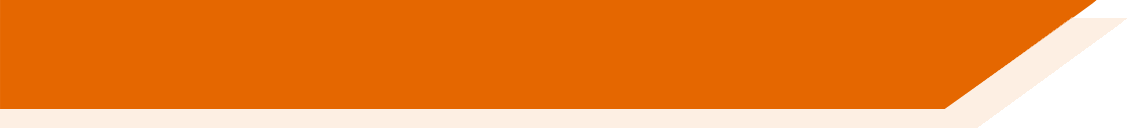 Grammar: Speaking
This part of the test will take 2 minutes to complete. 
 
PART A 
Read each sentence, then say it in Spanish. The hint tells you which verb to use.
 
1. Do you speak Spanish?			to speak = hablar

2. He buys a shirt.				to buy = comprar
Answer: ¿Hablas español?
Answer: Compra una camisa.
Grammar: Speaking
There are 3 marks per item:
1 mark: Correct word order 
(article – noun – adjective)
0.5 mark: Correct article 
(e.g. feminine, singular)
0.5 mark: Correct adjective form (e.g. feminine, singular) 
1 mark: Correct verb form (tener / querer)
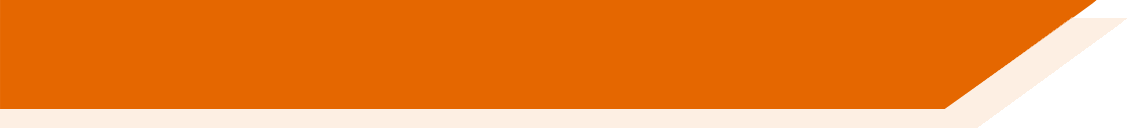 Grammar: Speaking
PART B 
Read each sentence, then say it in Spanish. The hint tells you which noun and which adjective to use.
 
1. He has some cheap shoes.			shoe = zapato (m.); cheap = barato

2. You want the pretty bags.			bag = bolsa (f.); pretty = bonito
Answer: Tiene unos zapatos baratos.
Answer: Quieres las bolsas bonitas.
There is one mark for each item. 
1 mark: Correct production of “no” prior to verb.
 Note:
The focus of these items is the use of “no” prior to the verb.
Grammar: Speaking
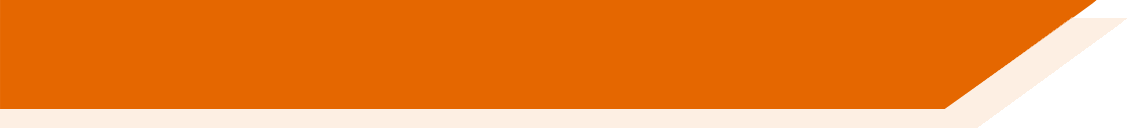 Grammar: Speaking
PART C
Read each sentence, then say it in Spanish. 
The hint tells you which verb to use.
1. He does not rest.				to rest = descansar

2. I do not wash the car.			to wash = lavar
Answer: No descansa.
Answer: No lavo el coche.